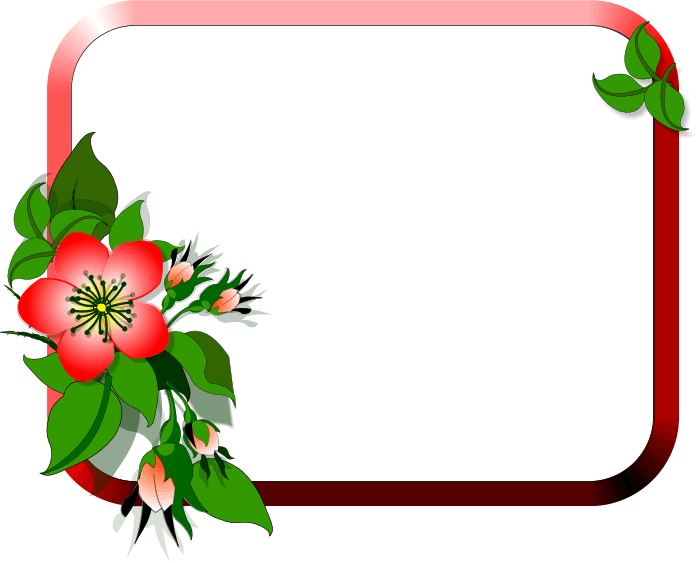 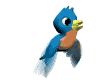 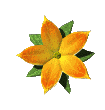 MÔN ĐẠO ĐỨC
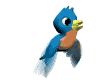 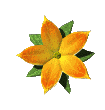 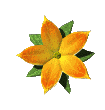 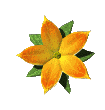 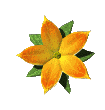 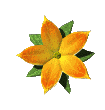 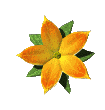 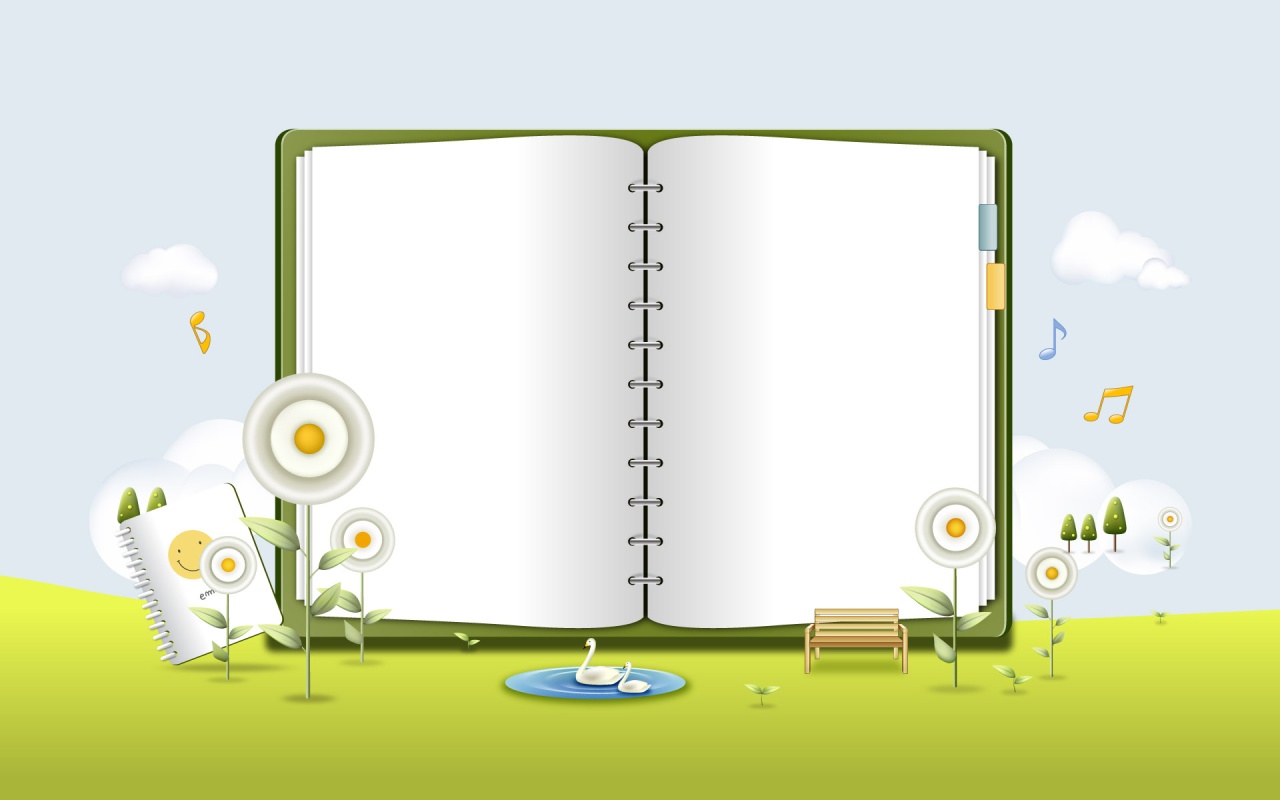 KHỞI ĐỘNG
Ngày hôm qua, em đã làm được những công việc gì ?
Yêu cầu cần đạt
.
1
Nêu được lợi ích  của lao động .
2
Tích cực tham gia các  hoạt động lao động ở lớp, ở trường, ở nhà phù hợp với khả năng của bản thân
3
Không đồng tình với những biểu hiện lười lao động
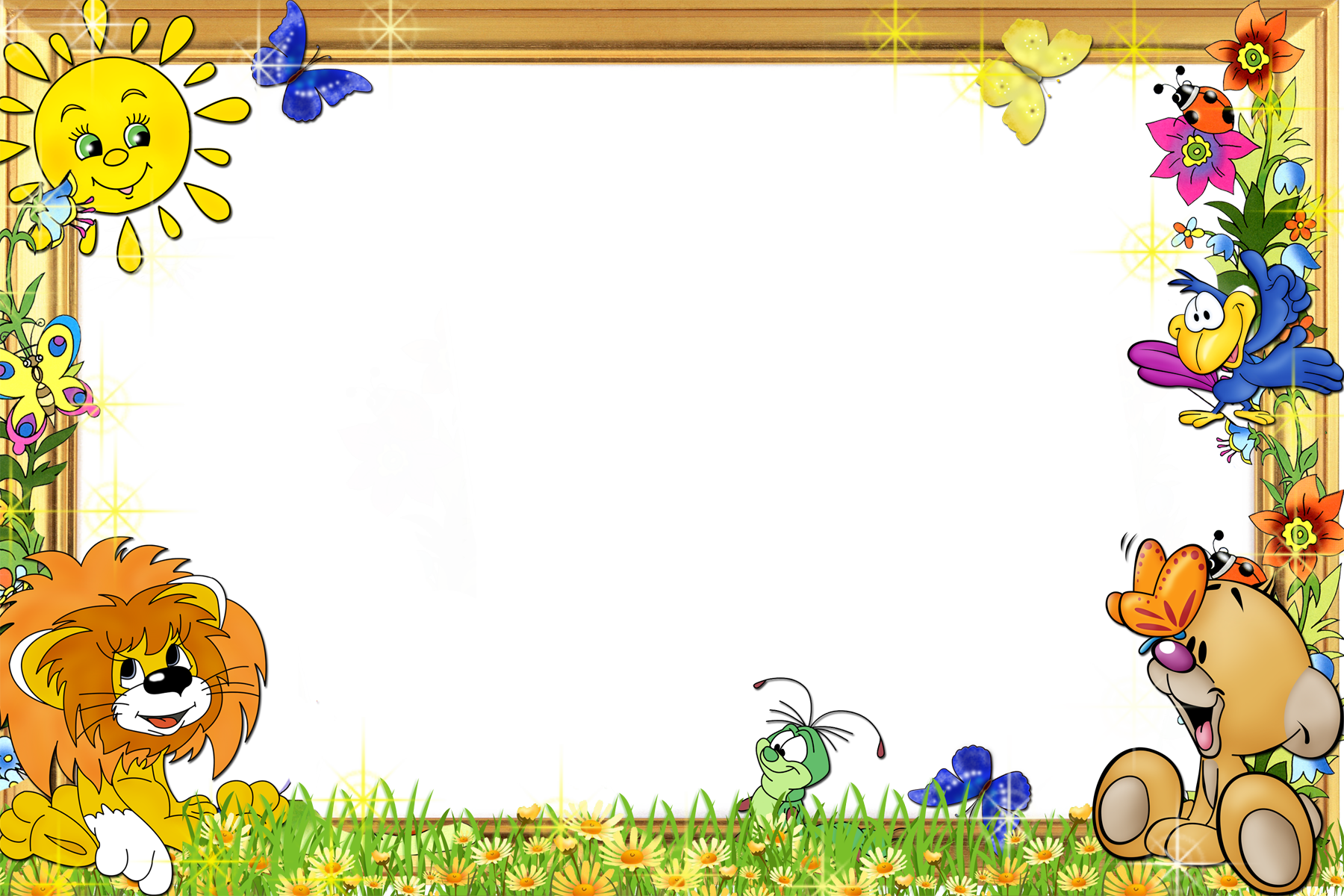 Hoạt động 1 
Phân tích truyện “ Một ngày của Pê – chi – a”
Các em quan sát bức tranh.  Hãy cho biết bức tranh vẽ cảnh gì? Có những ai trong tranh?
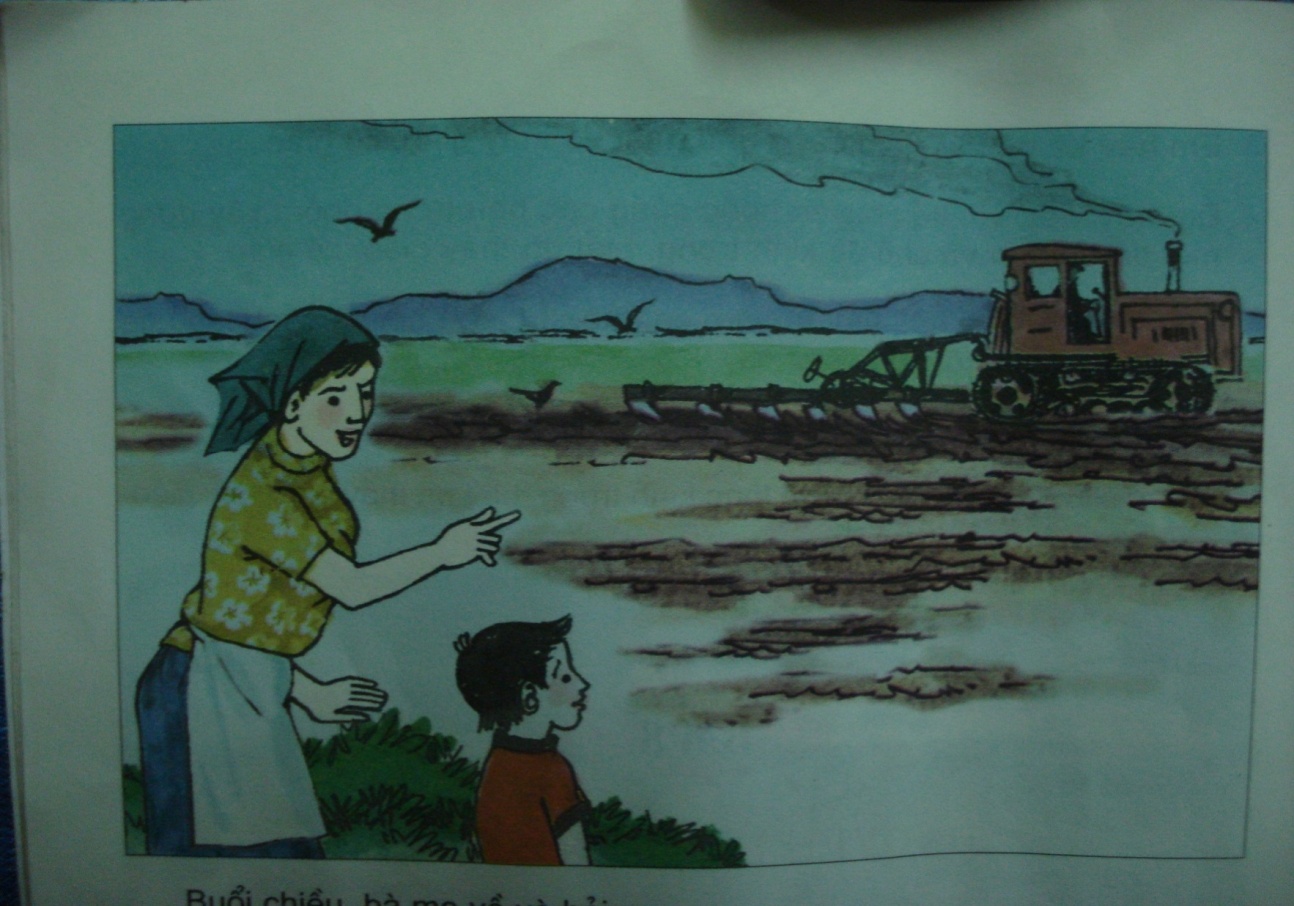 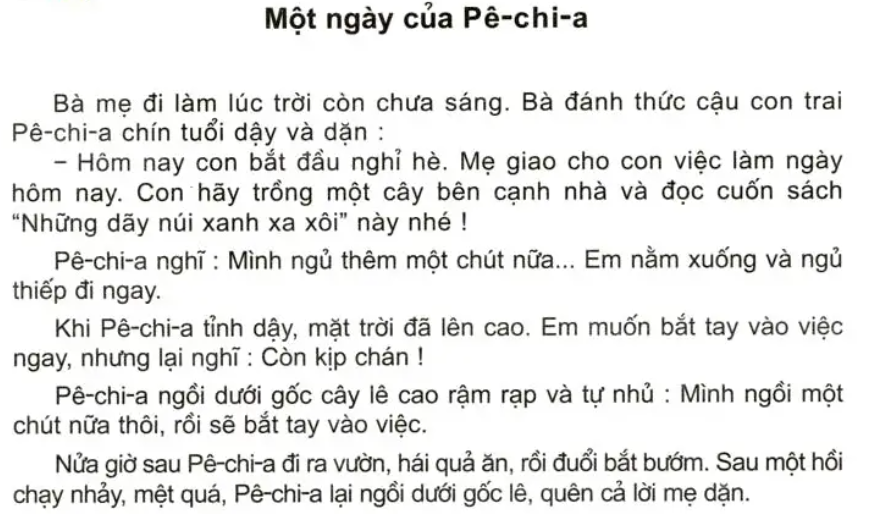 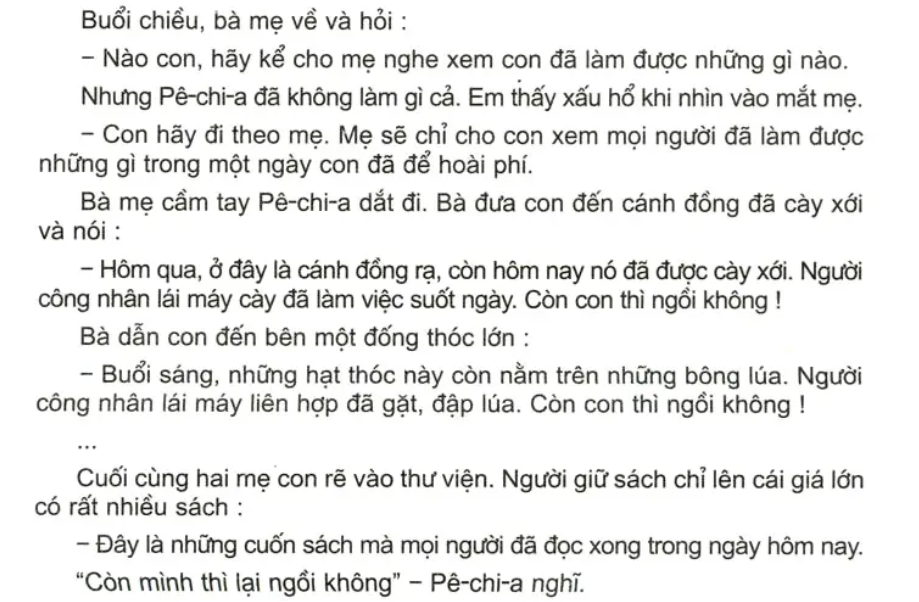 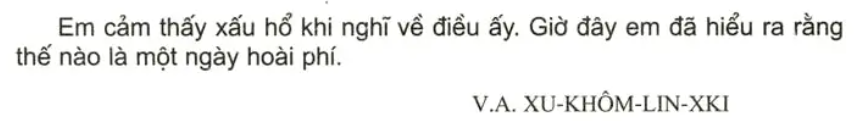 Câu 1:  Hãy so sánh một ngày của Pê-chi-a với những người khác trong câu chuyện.
Mọi người
Pê-chi-a
- Mẹ của Pê – chi – a đi làm từ lúc trời chưa sáng.
  - Người công nhân lái máy cày làm việc suốt ngày.
  - Người công nhân lái máy liên hợp đã gặt, đập lúa.
 - Mọi người đọc được rất nhiều sách.
Nằm ngủ, ngồi dưới gốc cây, hái quả ăn, đuổi bắt bướm.
Bỏ phí một ngày mà không làm gì cả
Làm được rất nhiều việc
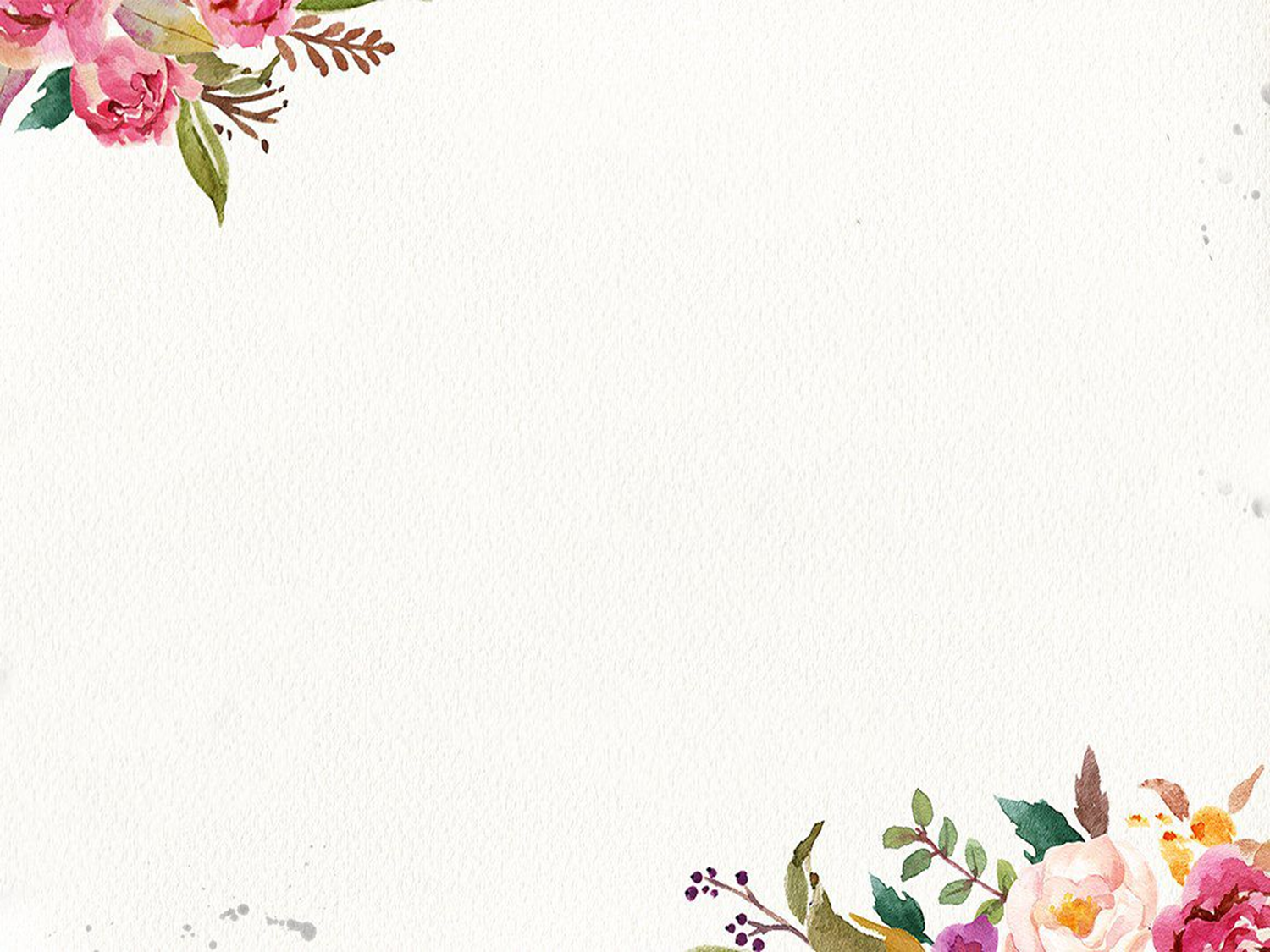 Câu 2: Theo em, Pê-chi-a sẽ thay đổi như thế nào sau chuyện xảy ra ?
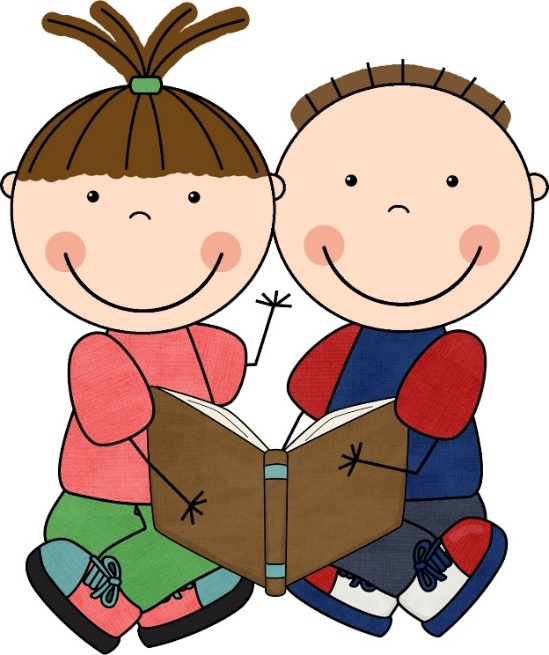 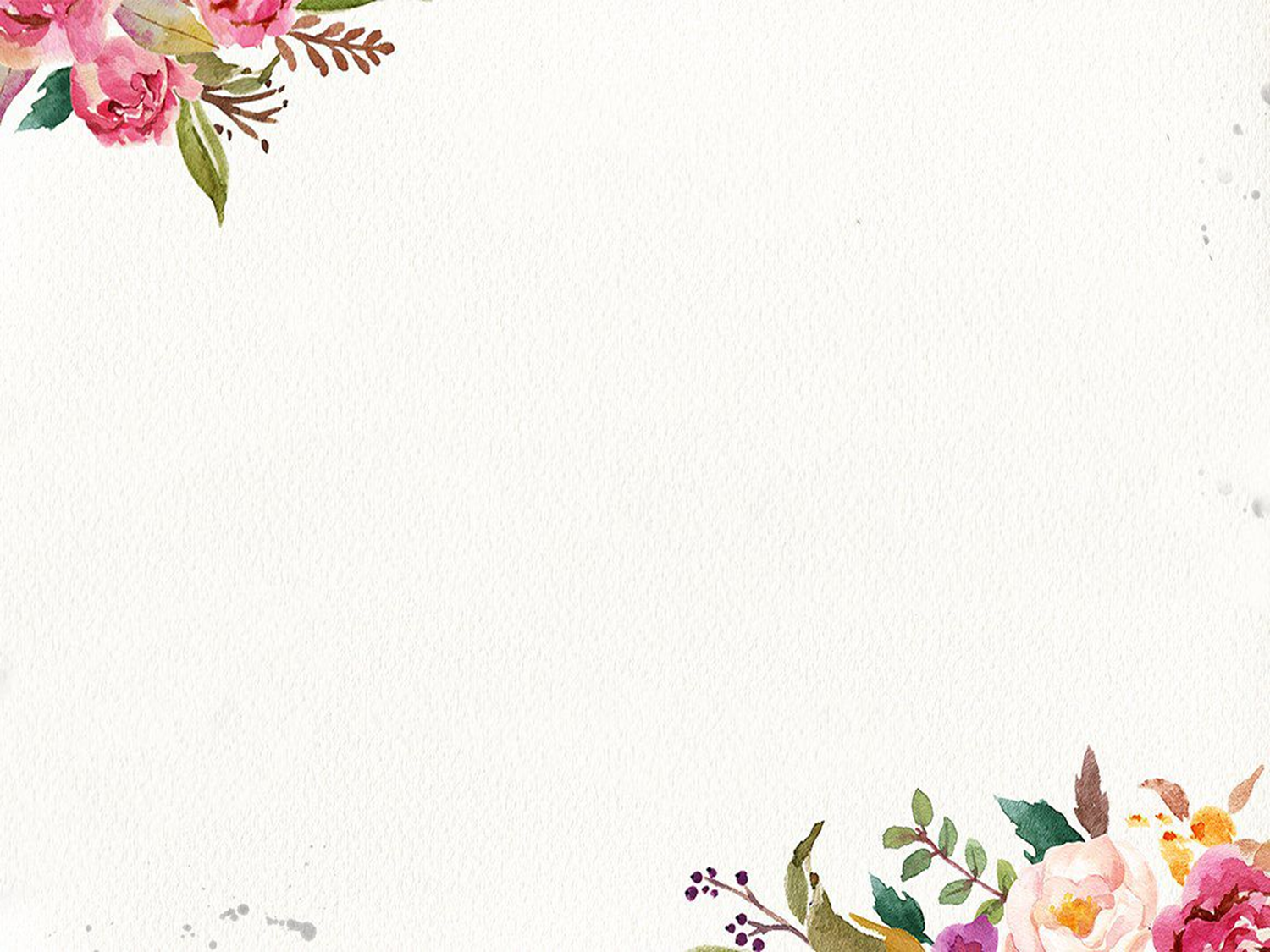 Pê-chi-a sẽ cảm thấy hối hận, nuối tiếc vì đã bỏ phí một ngày. Và Pê-chi-a sẽ bắt tay vào làm việc 1 cách chăm chỉ sau đó.
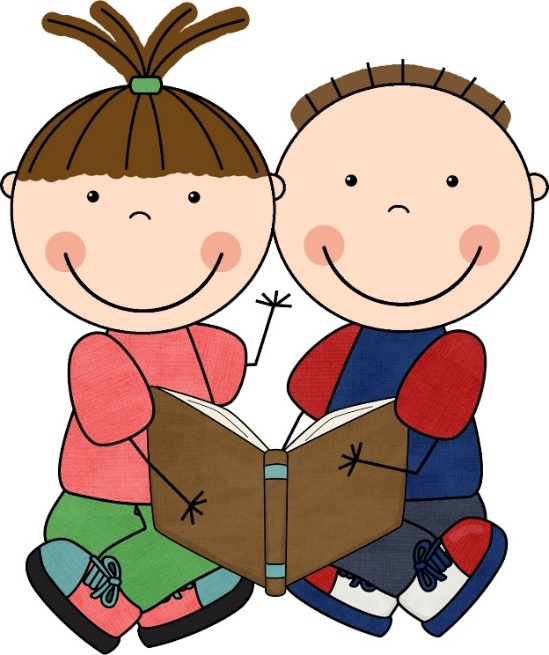 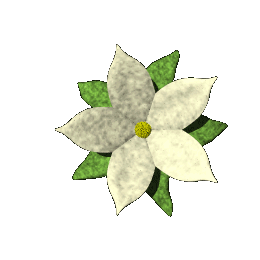 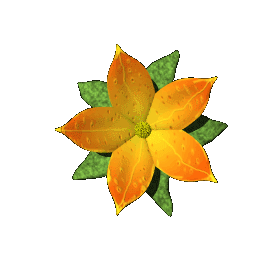 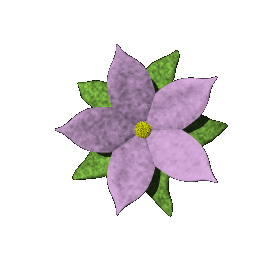 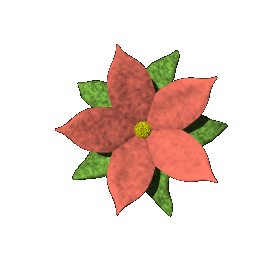 Câu 3: Nếu là Pê-chi-a em sẽ làm gì ? Vì sao?
Nếu em là Pê-chi –a, em sẽ  không bỏ phí một ngày như bạn. Vì phải lao động thì mới làm ra của cải, cơm ăn, áo mặc…để nuôi sống được bản thân và xã hội.
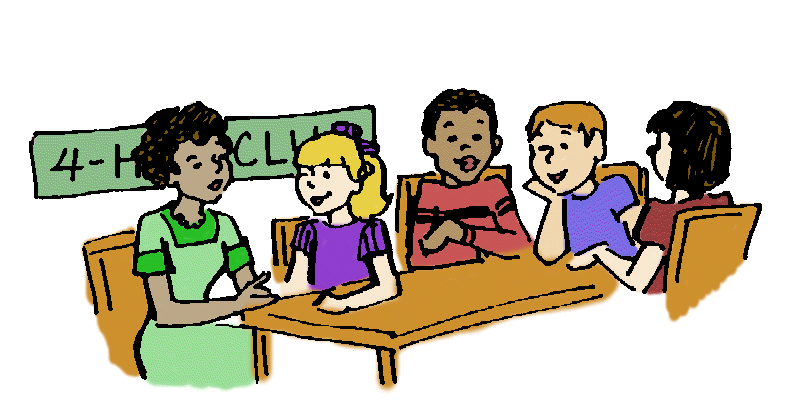 Tạo ra của cải, vật chất
Đem lại cuộc sống ấm no, hạnh phúc
Lao động
Yêu lao động
Tham gia lao động phù hợp với khả năng của mình
Câu chuyện muốn nói với chúng ta điều gì?
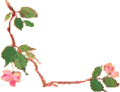 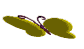 GHI NHỚ
Lao động giúp con người phát triển lành mạnh và đem lại cuộc sống ấm no, hạnh phúc. Mỗi người đều phải biết yêu lao động và tham gia lao động phù hợp với khả năng của mình.
    Lười lao động là đáng chê trách                
                  Bàn tay ta làm nên tất cả 
         Có sức người sỏi đá cũng thành cơm
                                         (Hoàng Trung Thông)
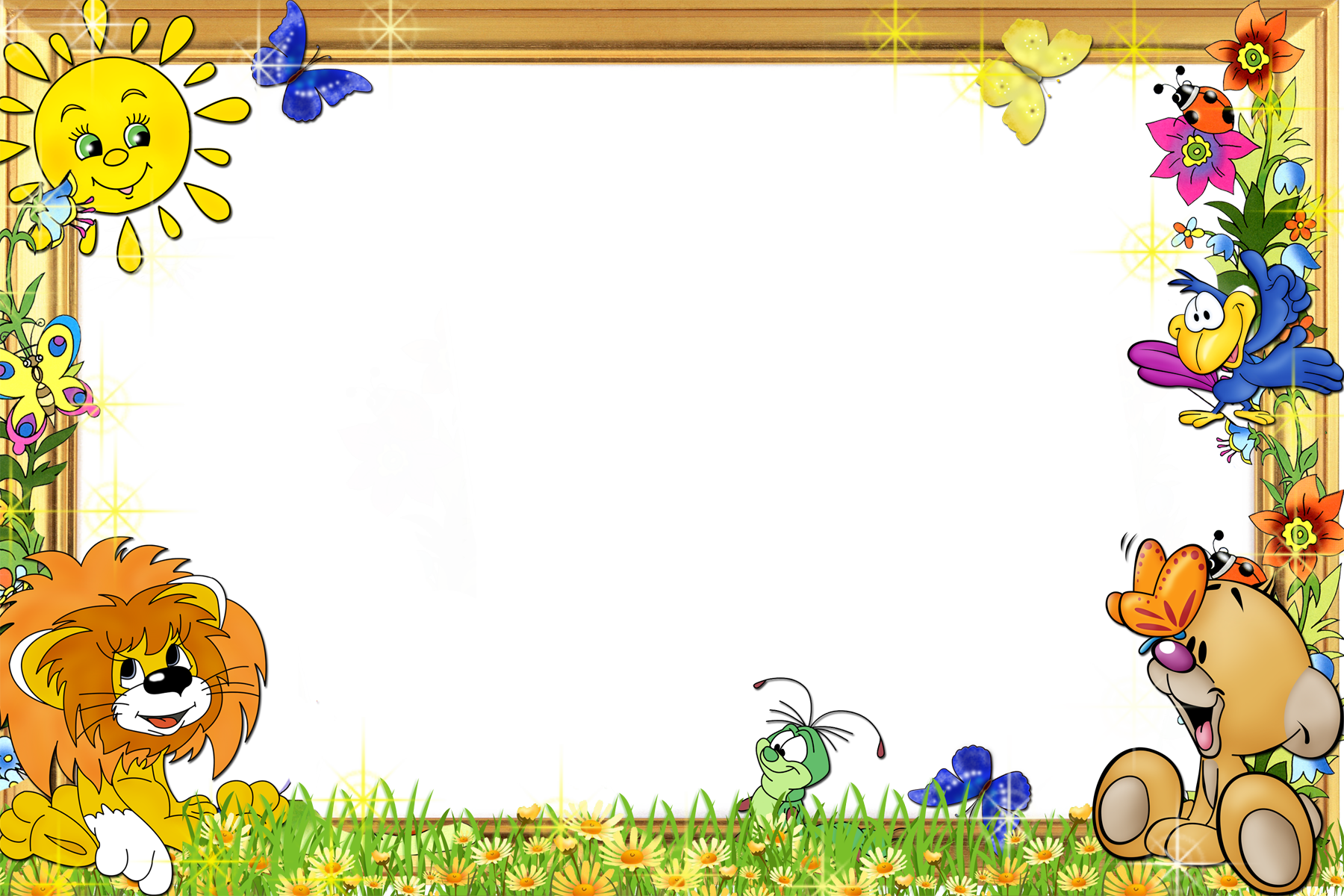 Hoạt động 2
Nêu ý kiến
Bài tập 1: Em hãy cùng các bạn trong nhóm tìm những biểu hiện của yêu lao động và lười lao động rồi ghi vào bảng nhóm:
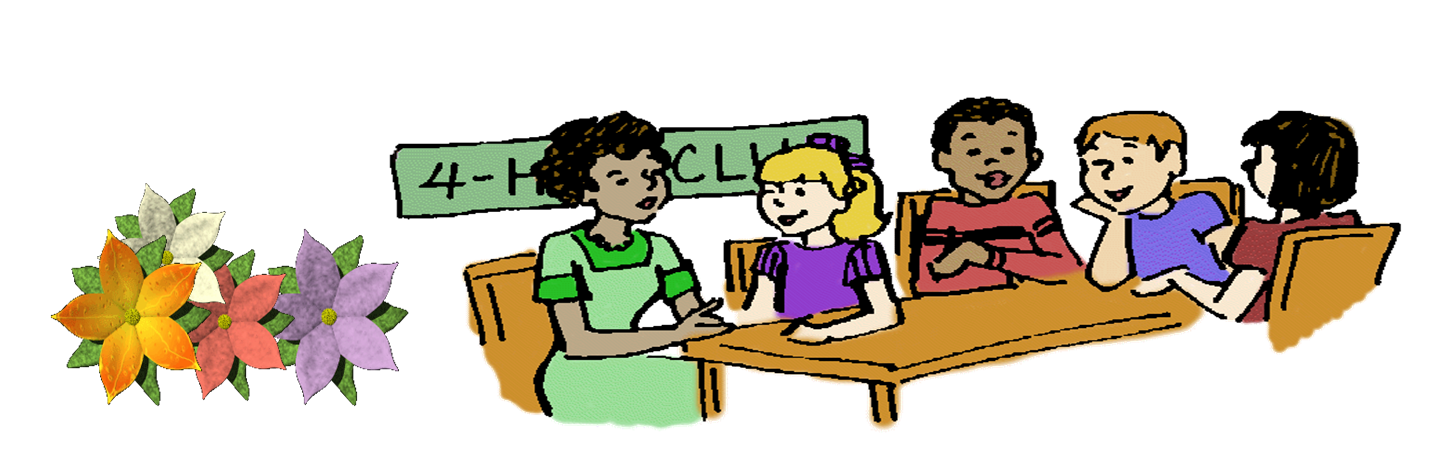 - Giúp đỡ bố mẹ làm một số công việc gia đình
- Ỷ lại, không tham gia vào lao động
- Khi lao động vừa làm, vừa chơi, không làm từ đầu đến cuối.
- Tích cực tự giác lao động ở trường
- Tự làm lấy công việc phù hợp với mình
- Nhờ người khác làm hộ công việc của mình còn mình đi chơi
…………………………..
Làm việc từ đầu đến cuối
………………………….
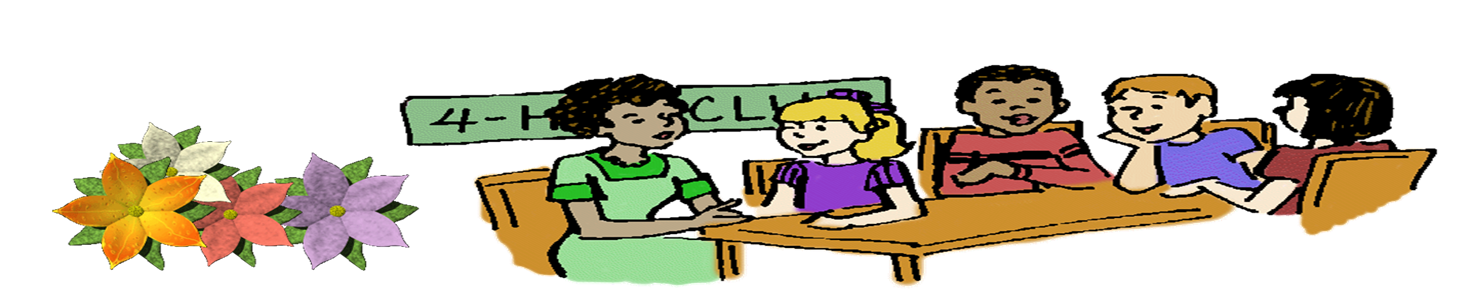 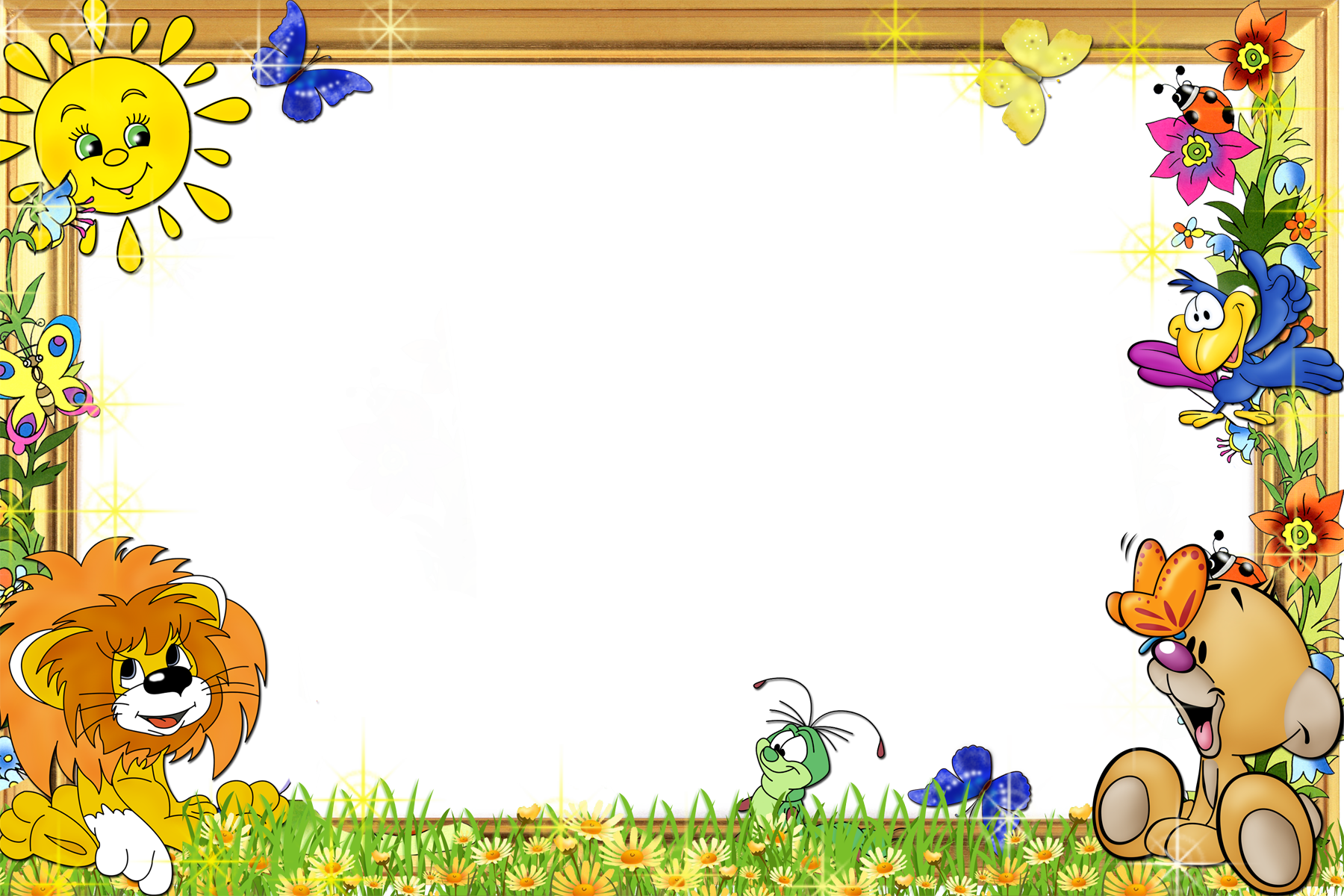 Hoạt động 3
Xử lí tình huống
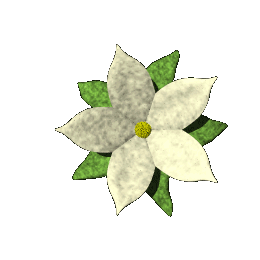 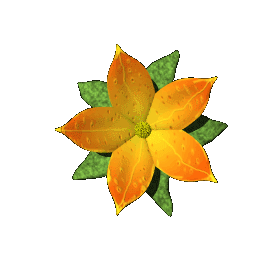 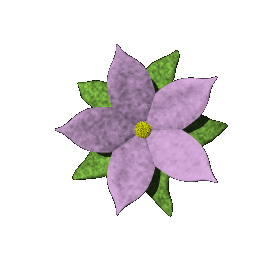 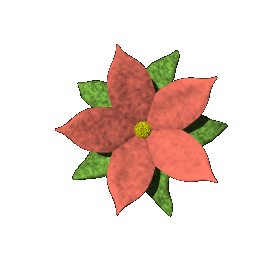 a/ Sáng nay, cả lớp đi lao động trồng cây xung quanh trường. Hồng rủ Nhàn cùng đi. Trời lạnh, Nhàn không muốn chui ra khỏi chăn ấm nên nhờ Hồng xin phép hộ với lý do bị ốm. 
     Theo em, Hồng nên làm gì trong tình huống đó?
Hồng nên khuyên bạn không được lười biếng, càng không thể nói dối thầy cô, khuyên bạn cùng đi lao động với mình.
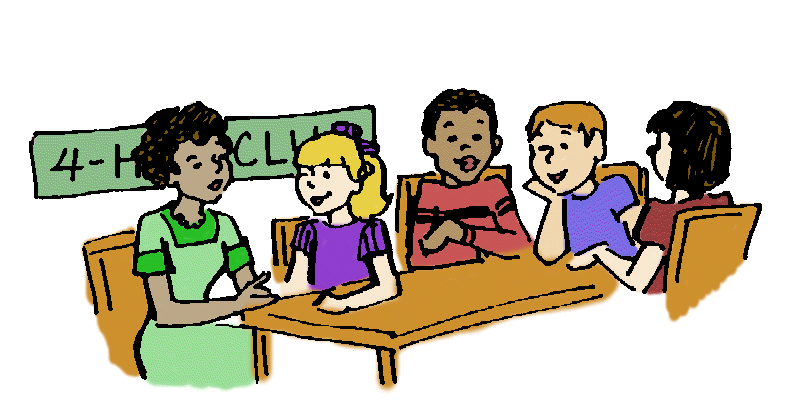 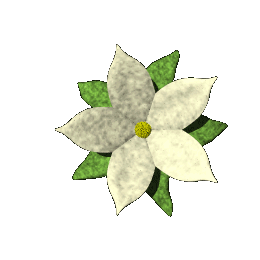 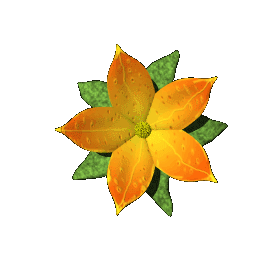 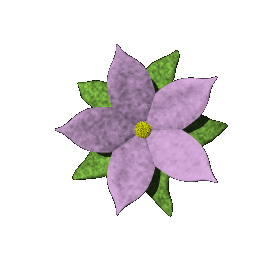 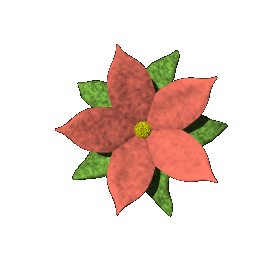 b/ Chiều nay, Lương đang nhổ cỏ ngoài vườn thì Toàn sang rủ đi đá bóng. Thấy Lương ngần ngại, Toàn bảo: “Để đấy, mai nhổ cũng được có sao đâu!”
 	Theo em, Lương sẽ ứng xử như thế nào?
Lương nên làm xong công việc của mình rồi mới cùng bạn đi chơi bóng vì việc hôm nay chớ để ngày mai.
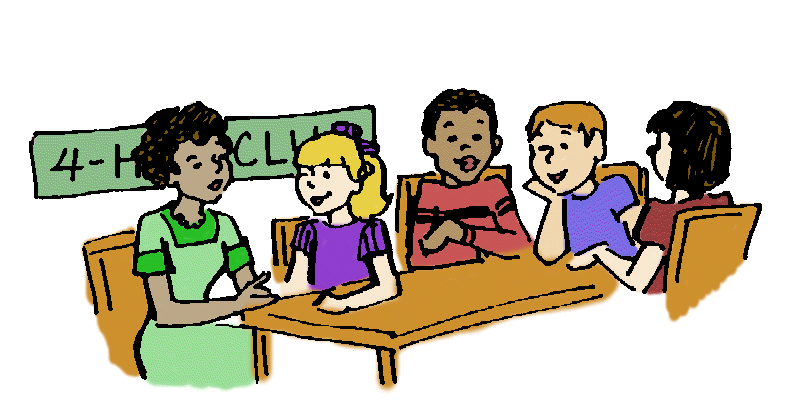 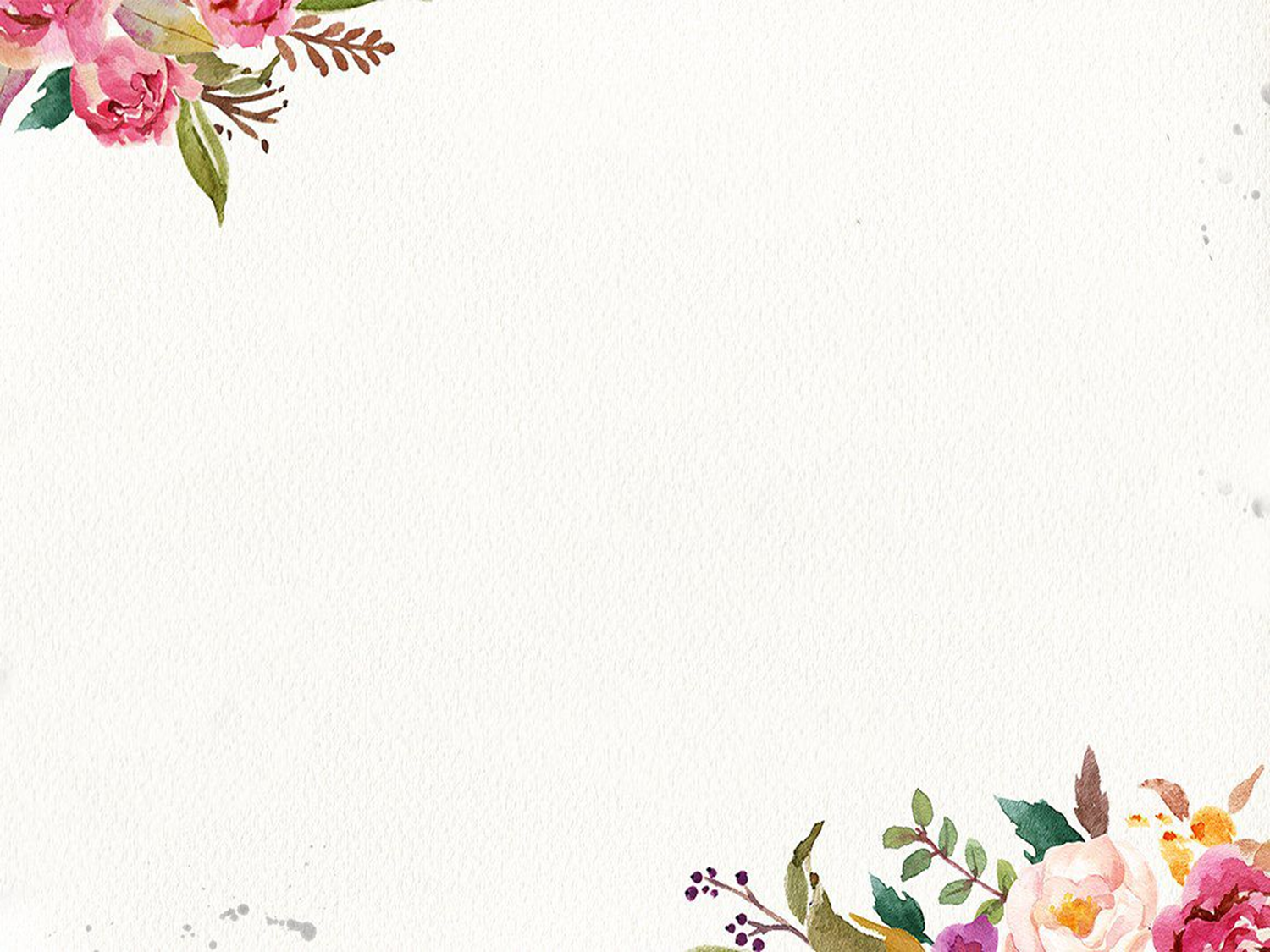 Là một học sinh đang ngồi trên ghế nhà trường, em cần làm gì để thể hiện tinh thần yêu lao động?
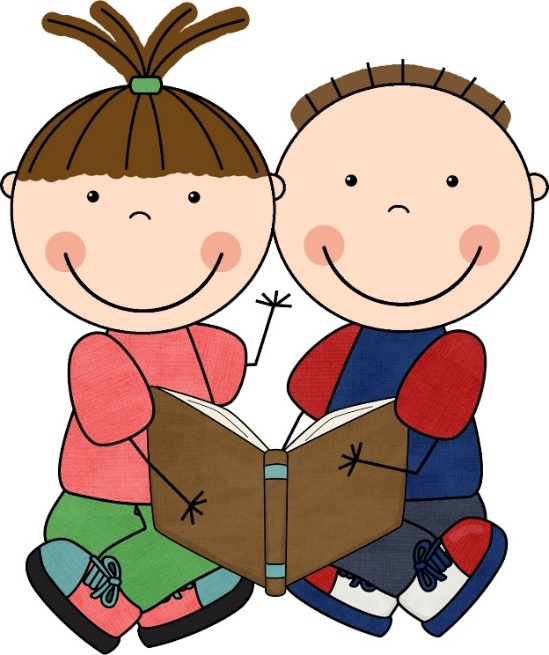 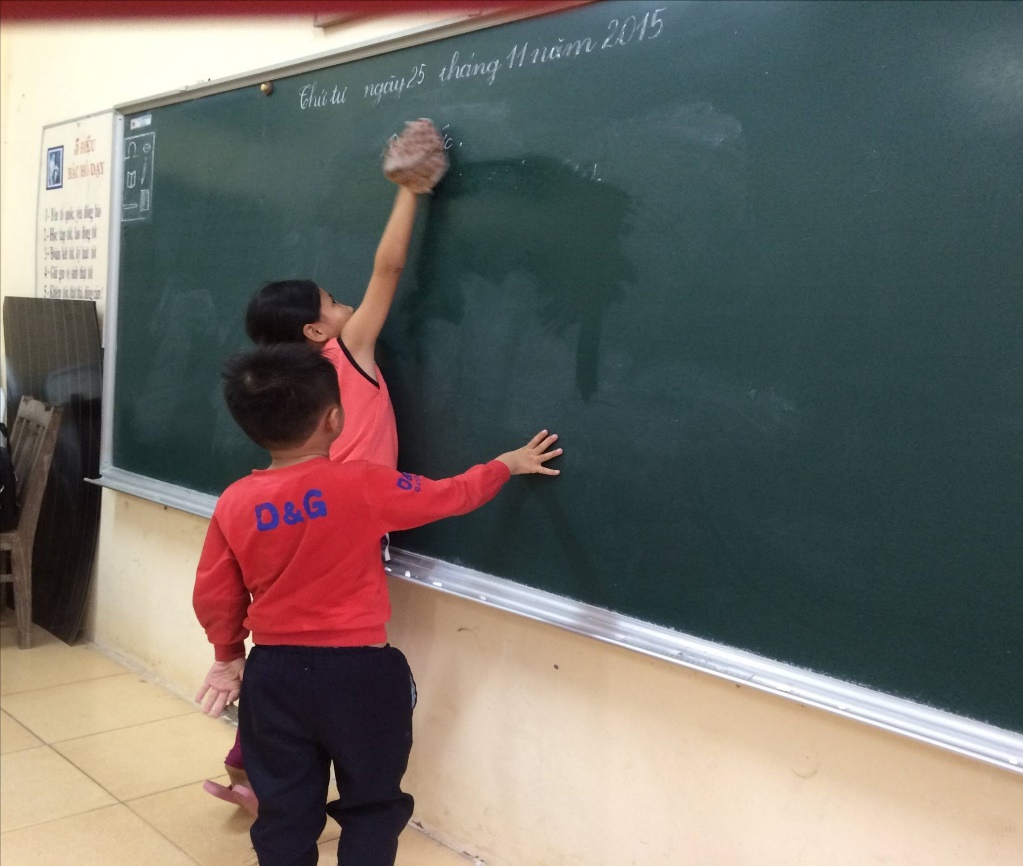 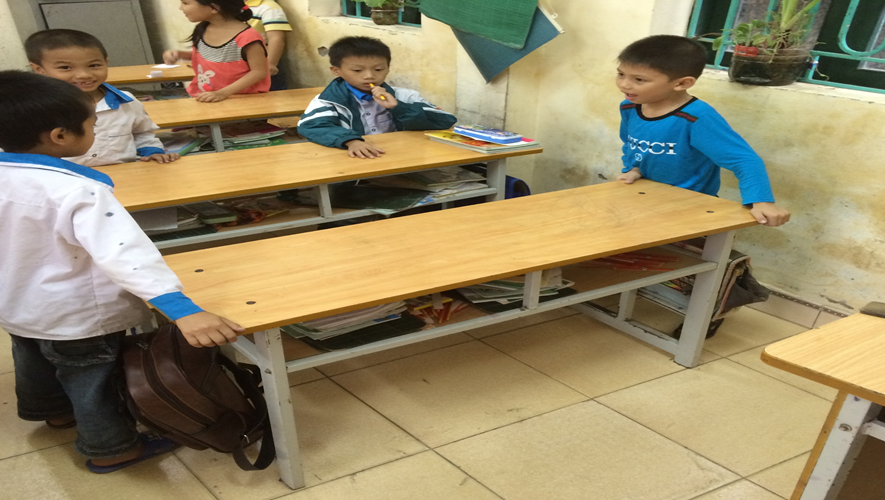 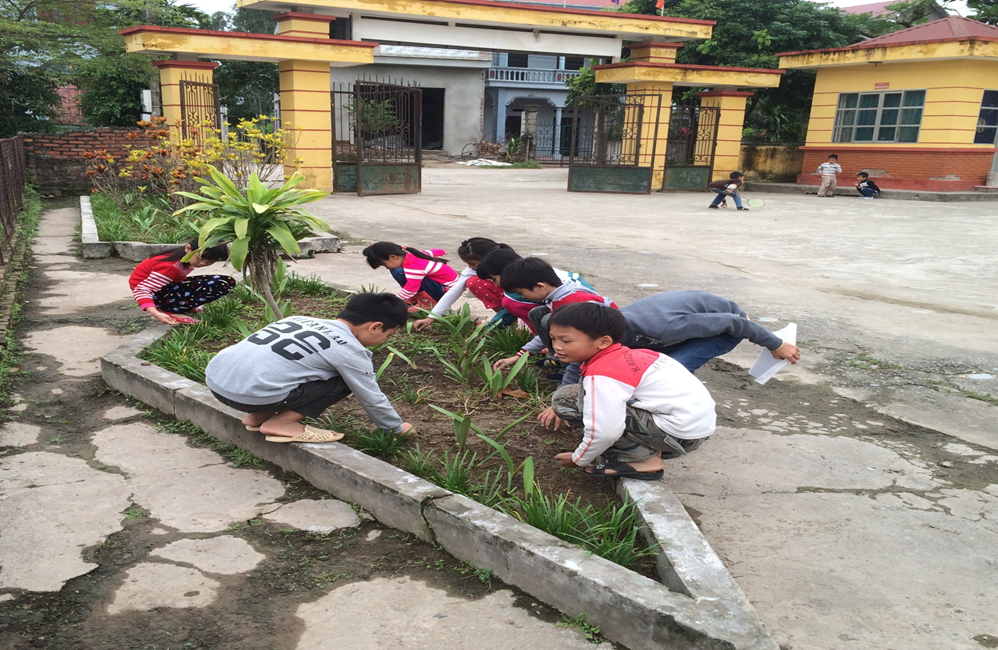 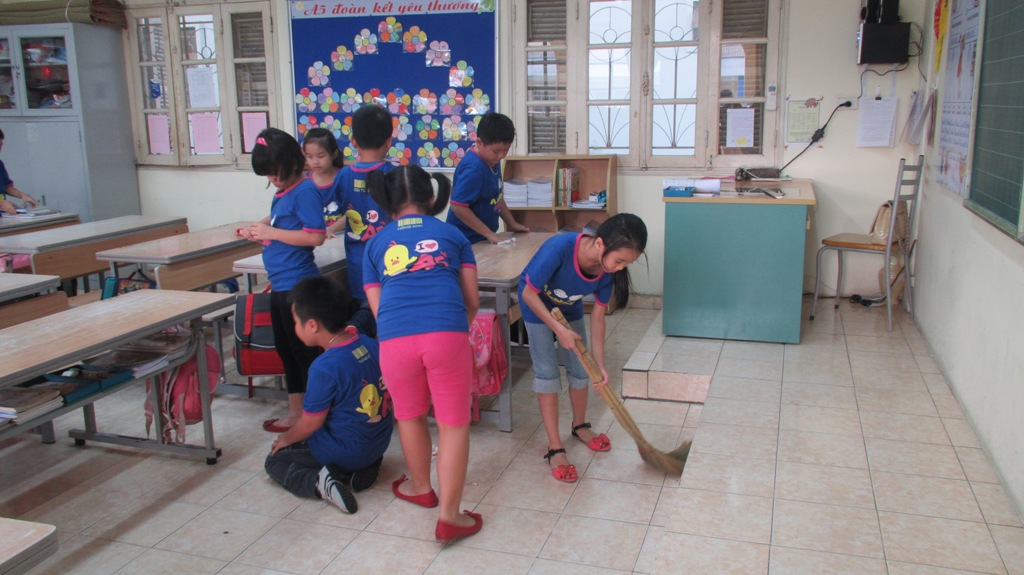 Xin chào các con học sinh
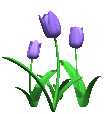 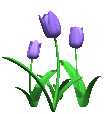